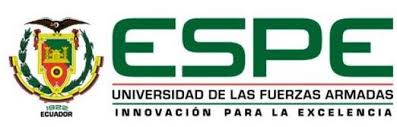 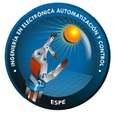 DEPARTAMENTO DE ELÉCTRICA Y ELECTRÓNICACARRERA DE INGENIERÍA ELECTRÓNICA EN AUTOMATIZACIÓN Y CONTROLTRABAJO DE TITULACIÓN
“DISEÑO E IMPLEMENTACIÓN DE UN REGISTRO DE CAPTURA AUTOMÁTICA DE DATOS DE PRODUCCIÓN Y FALLOS PARA UNA PLANTA DE TEJEDURÍA ”
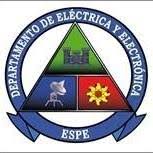 AUTORA:	  AGUIRRE VINUEZA, ANA MARÍA
TUTOR:    ING. JAIME PAÚL AYALA TACO, PHD
1
TEMARIO
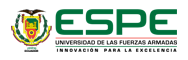 2
INTRODUCCIÓN
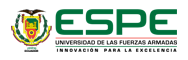 3
Objetivo General



Diseñar e implementar un registro de captura automática de datos de producción y fallos para una planta de tejeduría.
OBJETIVOS
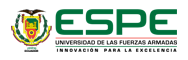 4
Objetivos Específicos
OBJETIVOS
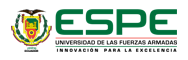 5
Etapas de diseño e implementación
DISEÑO E IMPLEMENTACIÓN
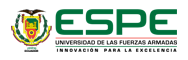 6
Análisis sensores máquina
DISEÑO E IMPLEMENTACIÓN
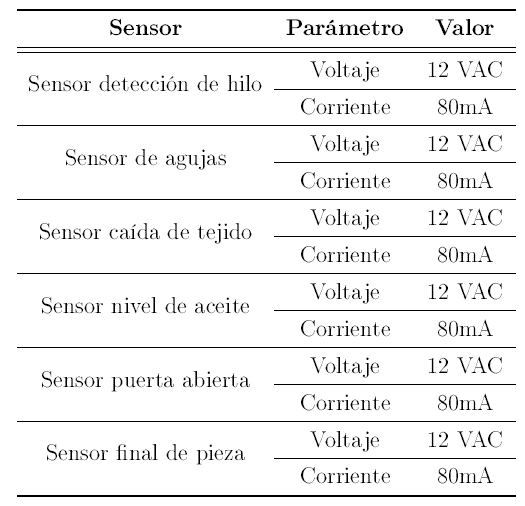 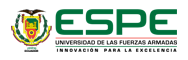 7
Etapas del dispositivo de adquisición de datos
DISEÑO E IMPLEMENTACIÓN
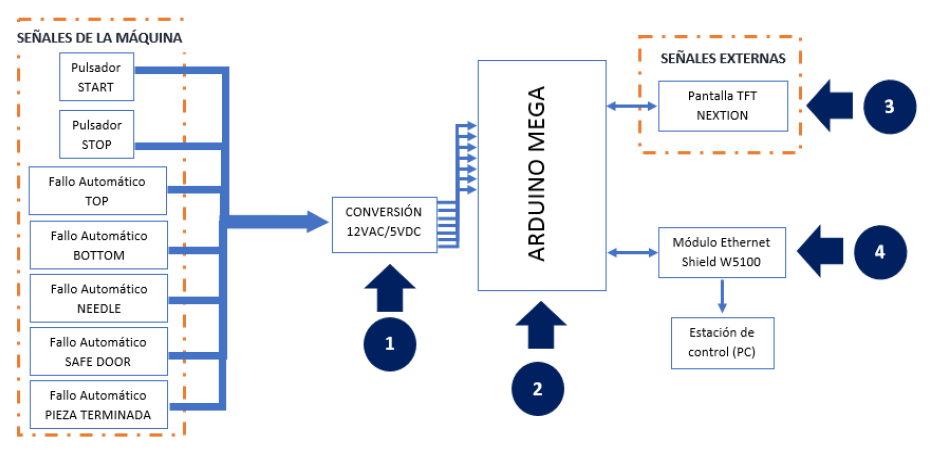 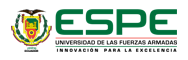 8
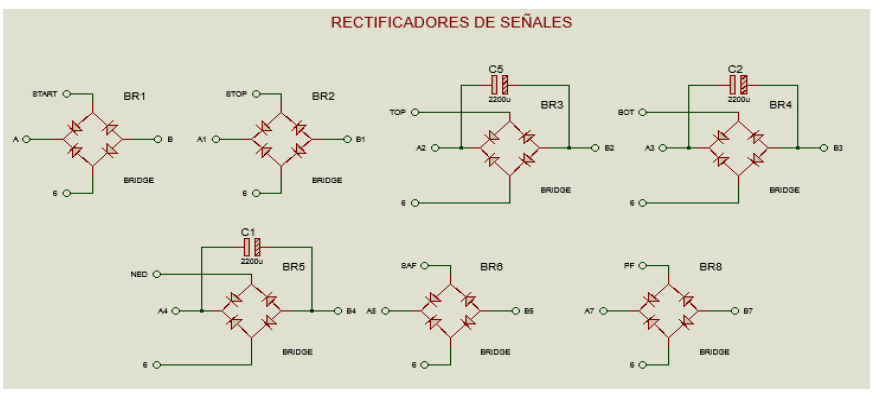 CONVERSIÓN DE SEÑALES
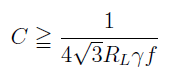 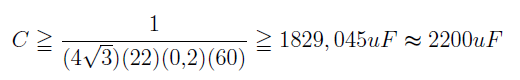 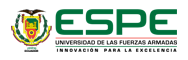 9
[Speaker Notes: Rectificador de onda completa para señales TOP, BOT, NET, señales intermitentes de 12vca, por eso se conecta un capacitor con una capacitancia relativamente alta, para obtener un voltaje contante de 12vdc.
Filtro rectificador START, STOP, SAFE, PF, señal eliminada solo el semiciclo negativo pero por ser una señal tipo pulso, no genera inconveniente en el funcionamiento.
C: es el valor del capacitor del ltro, RL: es la resistencia de carga, : valor del factor de rizado, f: frecuencia]
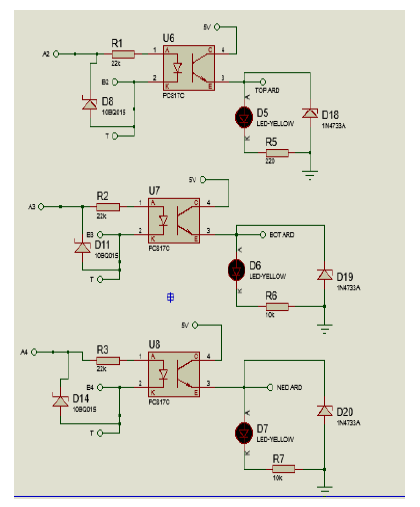 CONVERSIÓN DE SEÑALES
Conversión de 12VDC a 5VDC, usando divisores de tensión
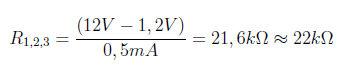 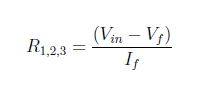 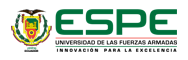 10
[Speaker Notes: Para las señales TOP, BOT y NED, se realiza la conversión mediante el uso de optoacopladores de tipo foto-transistor mostrada en la Figura 27, donde ingresan las señales por un diodo interno, produciendose así el paso de corriente desde el colector hacia el emisor del transistor, haciendose de esta manera que trabaje en corte y saturación conmutando de esta forma una señal de 5 VDC.
Vf :es el voltaje al que opera el diodo, Vin :es el voltaje de señal de entrada e If :es el valor de corriente de funcionamiento del led,
se utilizó el diodo Schottky 1N5819 (D8, D11 y D14) que permitirá descargar rápidamente al capacitor electrolítico y con esto evitar que exista remanentes
del voltaje almacenado en el mismo,
diodo 1N4733A (D18, D19 y D20) que cumple con la función de protección de las entradas digitales y analógicas de la tarjeta de adquisión de datos.]
Programa general
PROCESAMIENTO DE SEÑALES
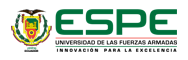 11
Subrutina ingreso datos principales
PROCESAMIENTO DE SEÑALES
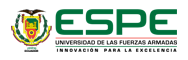 12
Subrutina fallos automáticos
PROCESAMIENTO DE SEÑALES
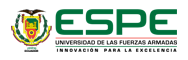 13
Subrutina fallos externos
PROCESAMIENTO DE SEÑALES
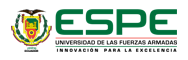 14
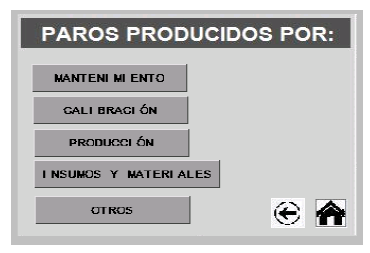 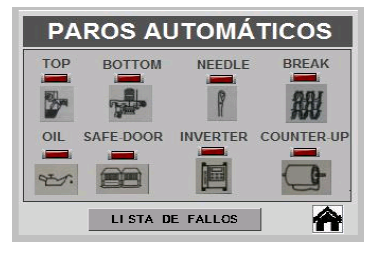 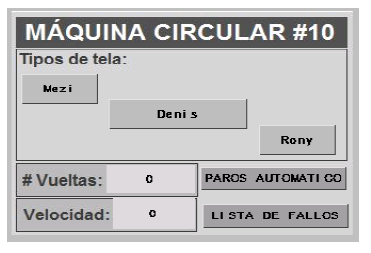 DISEÑO HMI
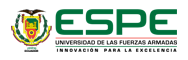 15
REGISTRO DE DATOS
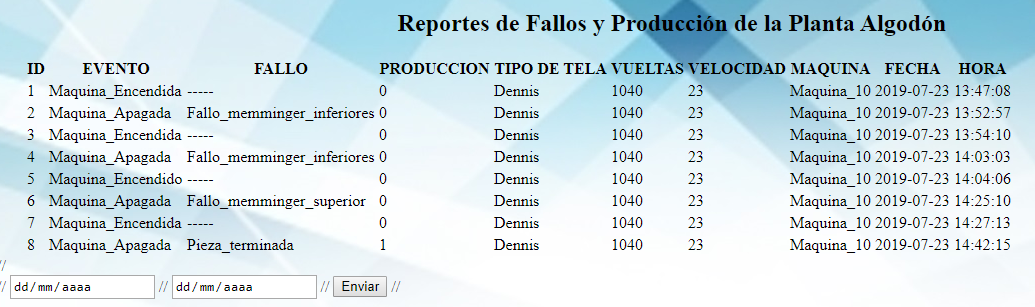 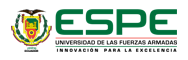 16
OEE
PRUEBAS Y RESULTADOS
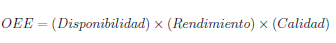 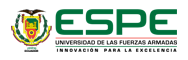 17
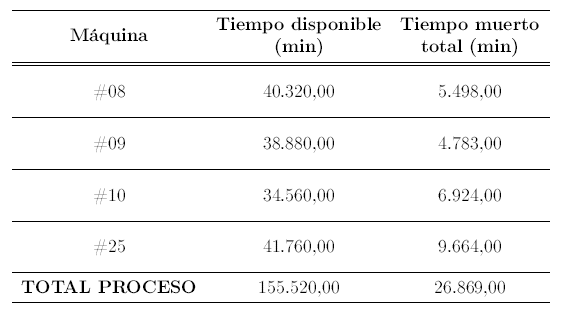 DISPONIBILIDAD
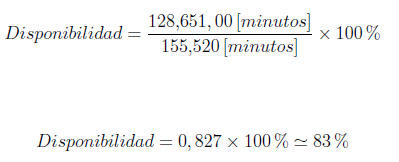 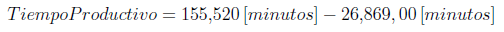 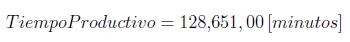 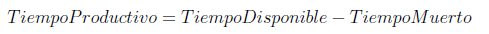 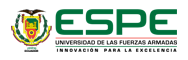 18
RENDIMIENTO
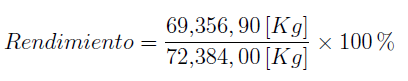 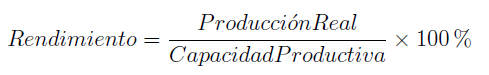 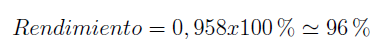 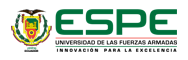 19
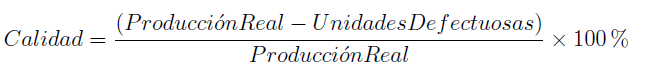 CALIDAD
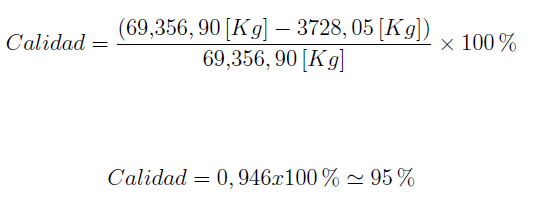 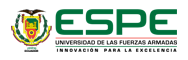 20
Diagrama de Pareto de los fallos
CAUSAS DE PARO EN EL PROCESO DE PRODUCCIÓN
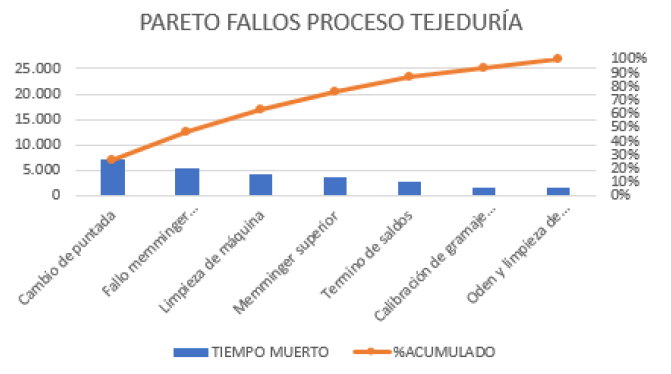 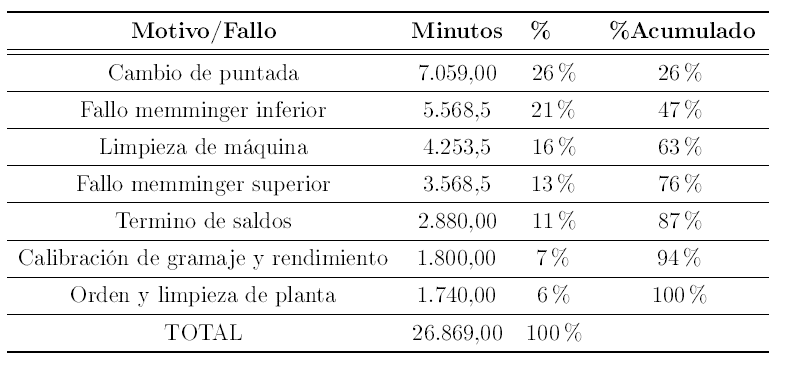 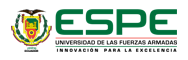 21
[Speaker Notes: son los fallos que se encuentran entre el 80 %, indicando de esta forma que estos fallos deben ser analizados para disminuir el tiempo de paro que afecta
directamente al proceso productivo.]
Clasificación:
RECOMENDACIÓN DE ESTRATEGIA PARA REDUCIR TIEMPOS MUERTOS
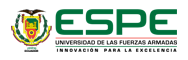 22
PAROS OBLIGATORIOS DURANTE EL PROCESO DE PRODUCCIÓN.
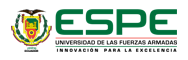 23
PAROS NO OBLIGATORIOS POR CARACTERÍSTICAS DE LA MATERIA PRIMA.
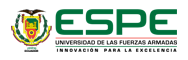 24
PAROS OBLIGATORIOS POR VALIDACIONES DURANTE EL PROCESO DE PRODUCCIÓN
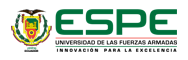 25
Con la implementación del registro automático de datos de producción y fallos diseñado para la planta de tejeduría se logró obtener el OEE de la misma, ya que anteriormente solo se poseía datos generales con los que no se podía realizar el cálculo de los diferentes factores que conforman el dato total del OEE.
Para obtener los tiempos muertos directamente de la máquina y los tiempos externos a ella, se diseño e instaló un dispositivo electrónico acoplado directamente al hardware de la máquina, con el que se pudo identificar problemas al tratar de usar relés, ya que no se logró reducir la FEM que estos poseen, haciendo que la máquina acciones sus fallos automáticos sin que los sensores se hayan activado.
CONCLUSIONES
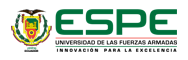 26
La conversión de voltajes de las señales obtenidas directamente de la máquina se lo realizó con la ayuda de divisores de tensión básicos, tomando en cuenta el consumo de corriente, se utilizó este tipo de conversión ya que el hardware que posee la máquina no aceptó la instalación de microchip convertidores de señales o reguladores de señales, ya que se producía alteraciones en la activación de los fallos automáticos de la máquina.
Se identificó los principales fallos externos a la máquina que afectan al proceso de producción de tejeduría, estos fueron obtenidos mediante el análisis realizado con los operarios durante todo el proceso productivo, los mismos que fueron categorizados para ayudar a la toma de decisiones por parte de coordinadores y supervisores de producción. Para la recolección de estos fallos se realizó la implementación de un HMI, tomando en cuenta la recomendaciones dadas mediante la Guía Gedis y el proceso en el que se encuentra instalado.
CONCLUSIONES
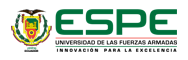 27
Durante el periodo de toma de datos, se recomendó una estrategia para la disminución de tiempos muertos con la ayuda de la metodología de 5´s y la herramienta del diagrama de Pareto, ya que se identificó las principales causas de todos los fallos categorizados que ocasionan mayores perdidas en el proceso. Esta recomendación tendrá resultados futuros ya que con la adquisición de mayor datos permitirá tomar decisiones de cambio que ayudarán directamente al proceso.
CONCLUSIONES
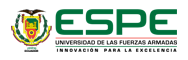 28
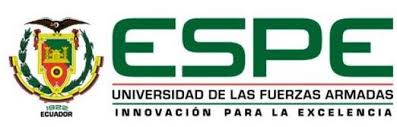 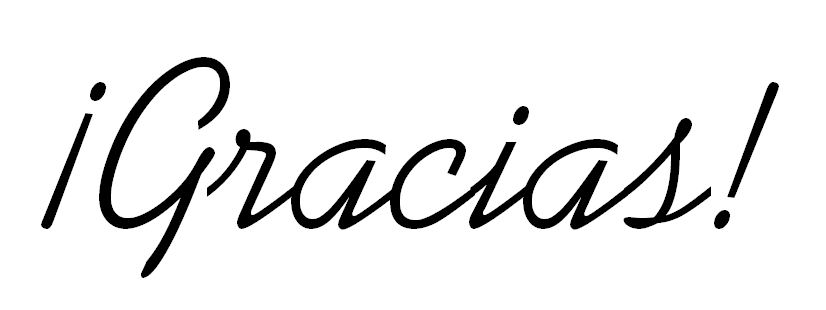 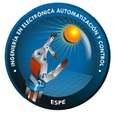 29